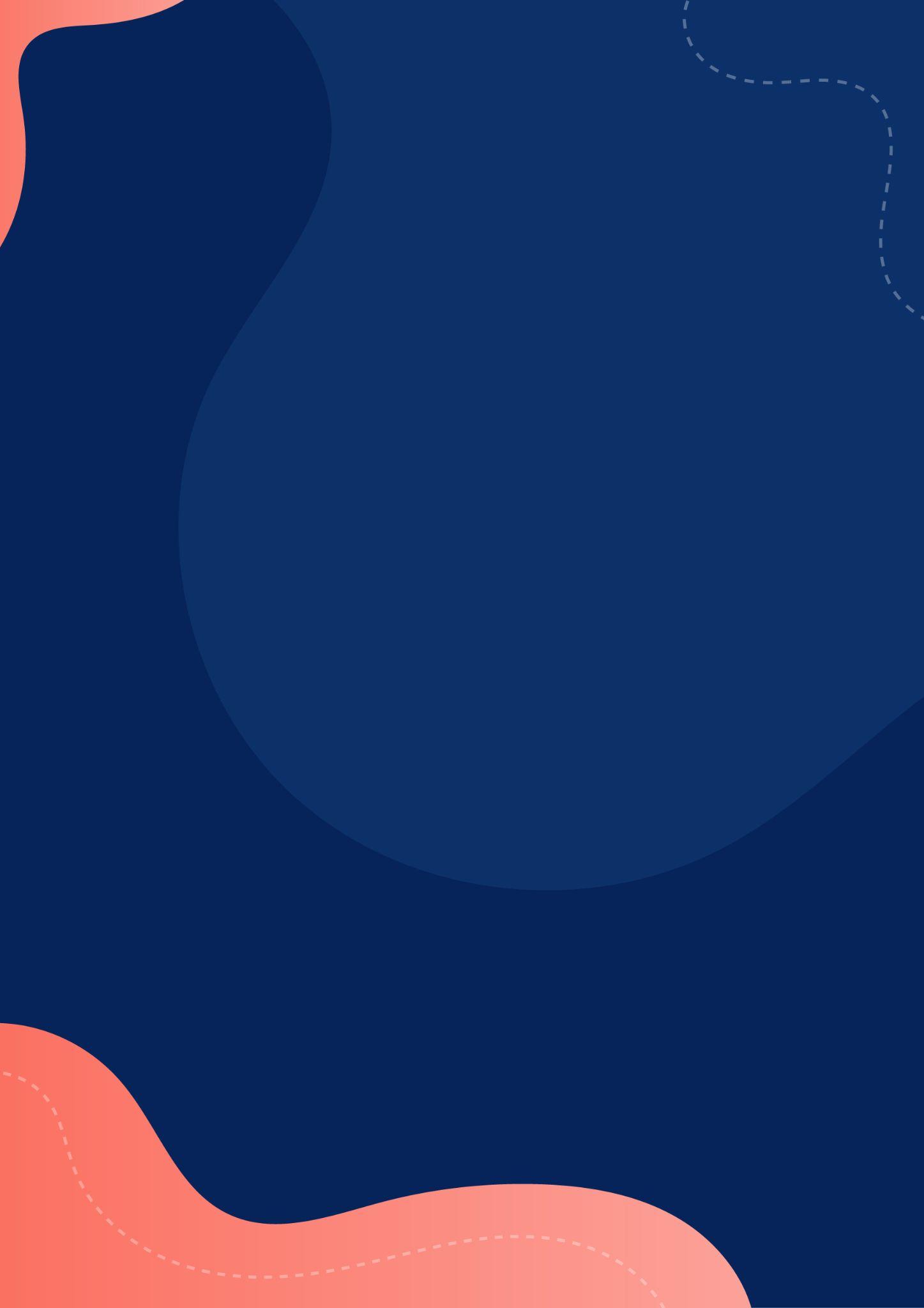 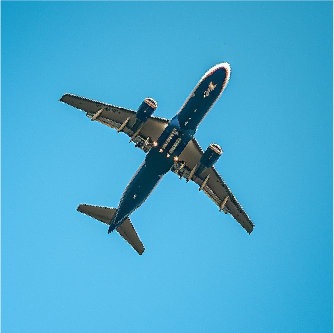 TRAVEL ITINERARY
FOUR DAYS - LONG TRIP
Departure: May 14, 2025 | 11:00 AM
Arrival: May 18, 2025 | 11:00 AM
ACTIVITY:
ACTIVITY:
NOTES:
NOTES:
TIME:
TIME:
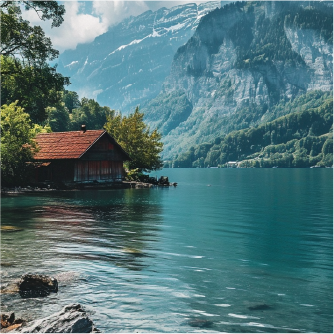 Breakfast
Flight to [Destination]
08:00 AM
08:00 AM
Day Trip to [Location]
Bus departs at 9:00 AM
Arrive at [Destination]
Collect luggage, transportation
10:00 AM
09:00 AM
Lunch
During day trip
Check-in at Hotel
Rest and unpack
11:00 AM
12:00 PM
DAY
01
Activity at [Destination]
Tickets booked
Explore Local Area
Casual walking tour
02:00 PM
02:00 PM
Return to Hotel
Rest
Return to Hotel
Relax and unwind
05:00 PM
05:00 PM
ACTIVITY:
ACTIVITY:
NOTES:
NOTES:
TIME:
TIME:
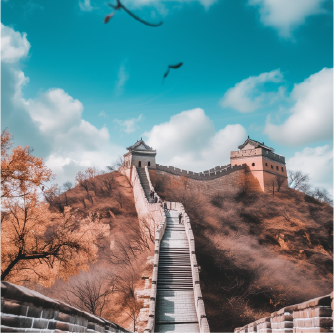 Breakfast
Breakfast
08:00 AM
08:00 AM
Guided City Tour
Departure from the hotel
Meet at lobby
Check-out process
09:00 AM
11:00 AM
Lunch
Departure for Airport
Transport arranged
12:00 PM
1:00 PM
DAY
02
Visit [Attraction]
Flight Home
Entry at 1:30 PM
01:00 PM
3:00 PM
Free Time
Arrive Home
Explore local shops
04:00 PM
5:00 PM
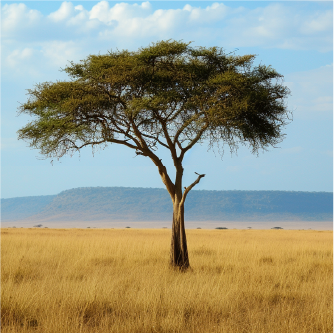 DAY
03
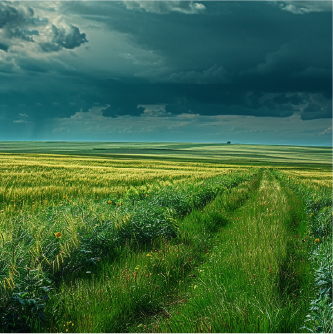 DAY
04